Rendement énergétique
Fd
Définition
ADAPTER
TRANSMETTRE
CONVERTIR
Energie d’entrée (Puissance)
Energie de sortie (Puissance)
Energie perdue (Puissance)
Processeurs :
Réducteur
Arbre
Moteur / générateur
Définition
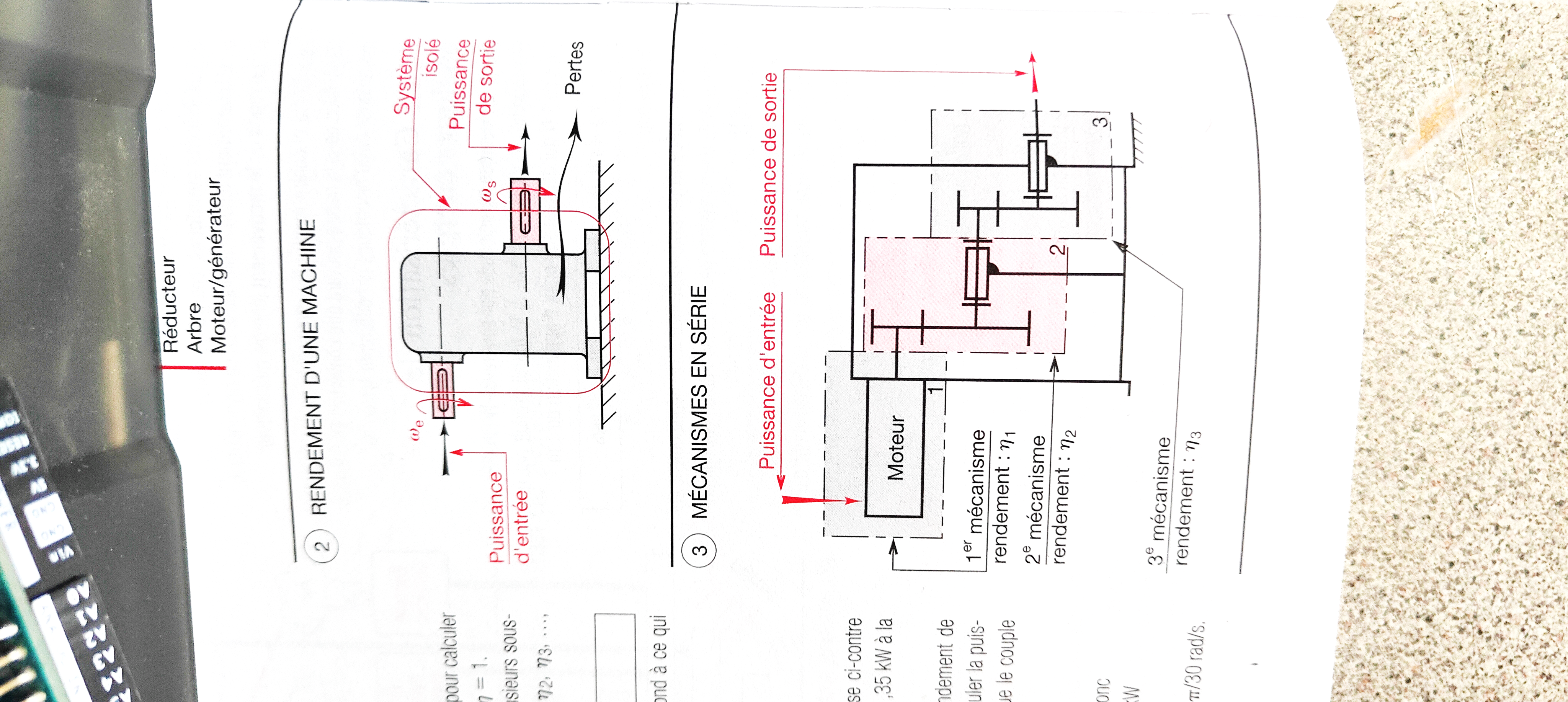 Système isolé
Puissance d’entrée
Puissance de sortie
Pertes
Calculs de rendements mécaniques
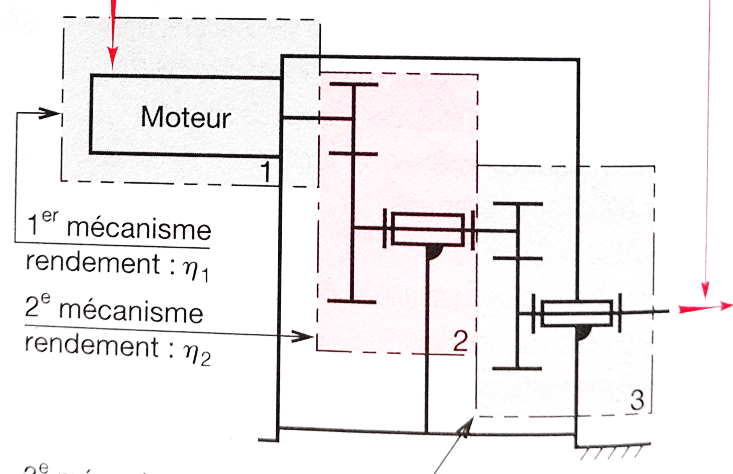 Calculs de rendements mécaniques
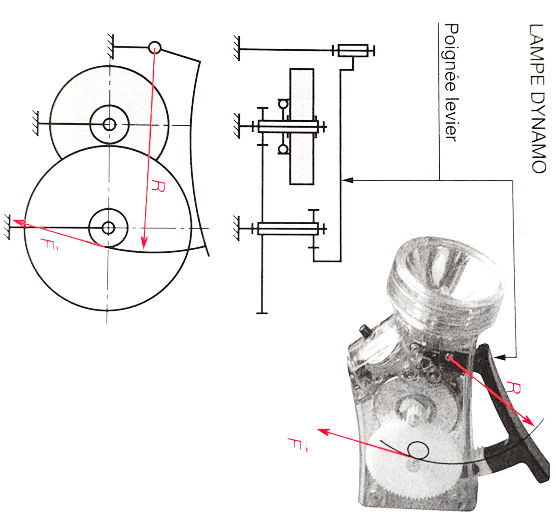